CARTELLONISTICA 
E 
SEGNALETICA
Ciro Carfora  3°A
Cartellonistica    e   segnaletica in cantiere
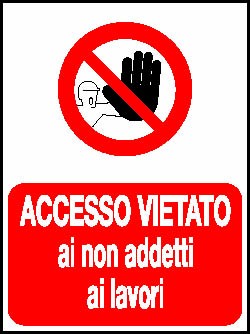 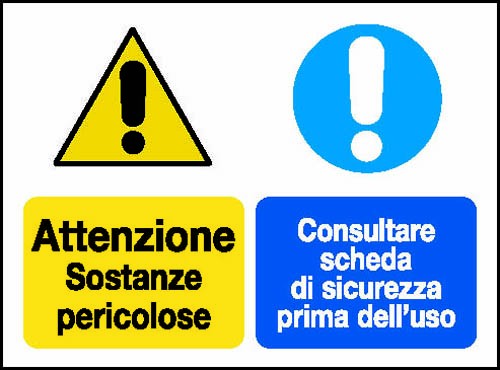 Il decreto legislativo 81/08 dà disposizioni riguardanti la segnaletica di sicurezza che deve essere presente in tutte le aziende e unità produttive. Tali disposizioni fanno sempre parte dell’informazione dei lavoratori, infatti la segnaletica serve a indicare loro dove si trovano i rischi e dove si trovano le attrezzature o le vie di fuga nel caso in cui si verifichi un pericolo.
Segnaletica di sicurezza e di salute sul luogo di lavoro
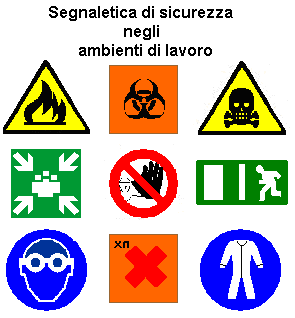 Una segnaletica che, riferita  ad un oggetto, ad una attività  o ad una situazione determinata, fornisce una indicazione o una prescrizione riguardante la sicurezza o la salute sul luogo di lavoro, e che utilizza, a seconda dei casi, un cartello, un colore, un segnale luminoso o acustico, una comunicazione verbale o un segnale gestuale.
Vari tipi di segnali :
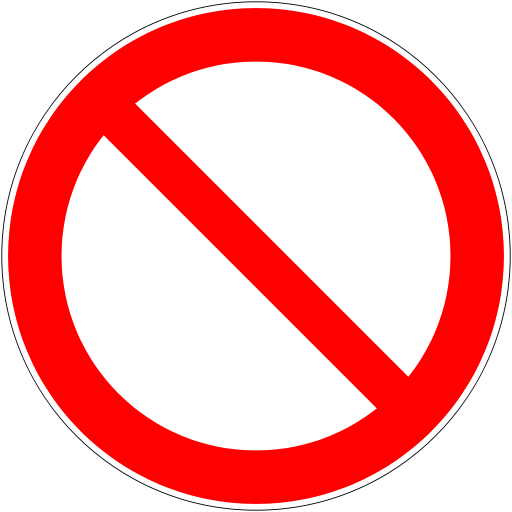 Segnali di divieto
Segnali di prescrizione 
Segnali di avvertimento
Segnali di salvataggio  o di soccorso
Cartelli o segnali di informazione
Segnali di sicurezza antincendio
Segnali gestuali
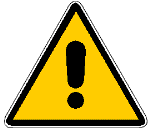 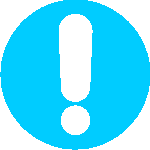 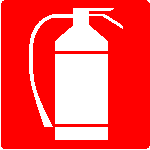 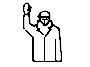 Segnale di divieto
Un segnale che vieta un comportamento che potrebbe far correre o causare un pericolo.
Come ad esempio : il divieto di fumare o utilizzare fiamme libere …
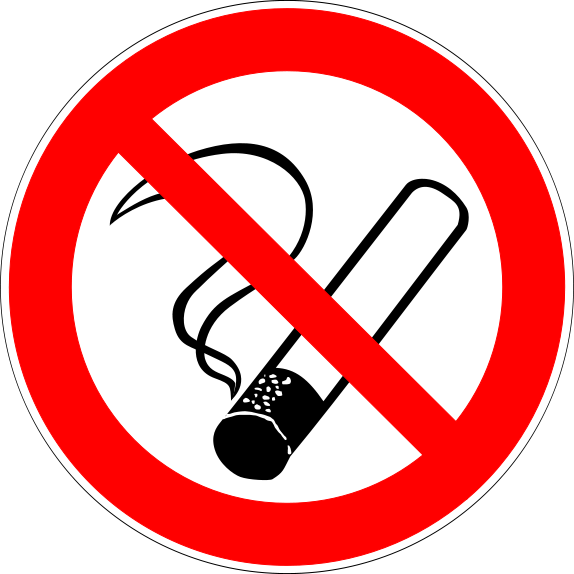 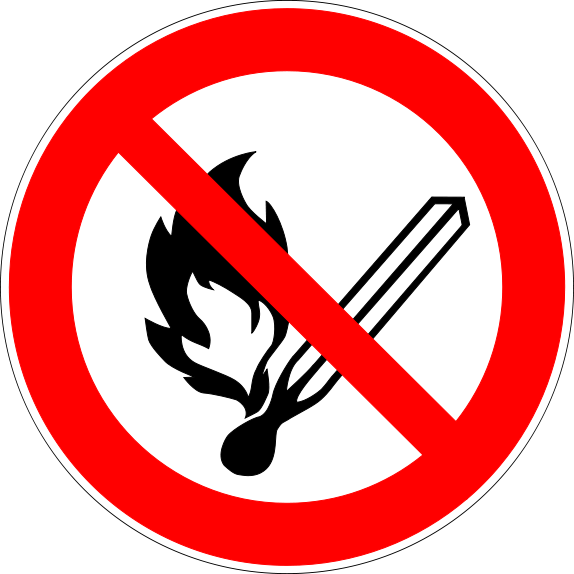 Segnale di avvertimento
Un segnale che avverte di un rischio o pericolo
Come ad esempio: carichi sospesi o rischio biologico …
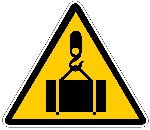 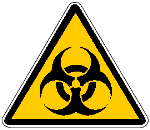 Segnale di prescrizione
Un segnale che prescrive un determinato comportamento
Quindi obblighi di indossare i vari DPI o passaggio obbligatorio per i pedoni …
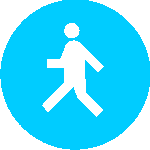 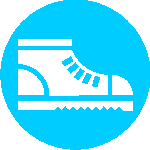 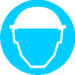 Segnale di salvataggio o di soccorso
Un segnale che fornisce indicazioni relative alle uscite di sicurezza o ai mezzi di soccorso o di salvataggio
Ad esempio : uscita di emergenza o pronto soccorso
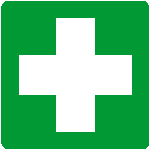 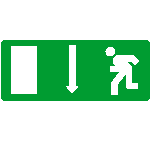 Cartello o segnale di informazione
Un segnale che fornisce indicazioni relative alle operazioni o ruoli svolti in cantiere. Di solito questo cartello viene messo all’ingresso del cantiere.
In questo cartello dobbiamo  comprendere:
Progettista 
Direttore dei lavori
Direttore di cantiere
Committente 
Ecc …
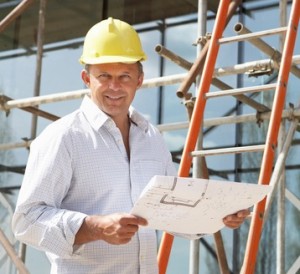 Come riportato qui …
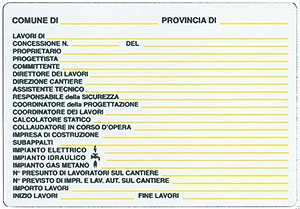 Segnale di sicurezza antincendio
Un segnale che fornisce indicazioni relative alle uscite di sicurezza o ai mezzi di soccorso o di salvataggio
Come : lancia antincendio, scala o estintore …
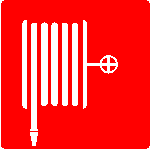 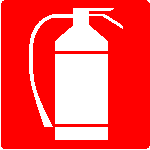 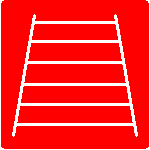 Segnali gestuali
Un movimento o posizione delle braccia  o delle mani in forma convenzionale per guidare persone che effettuano manovre implicanti un rischio o un pericolo attuale per i lavoratori
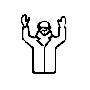 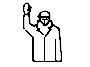 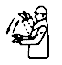 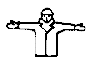 La segnaletica nei cantieri stradali
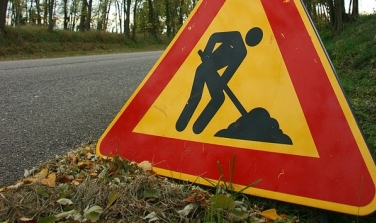 Moltissimi interventi svolti su strada sono cantieri di ingegneria civile a tutti gli effetti, quindi le imprese e i tecnici dovrebbero conoscere bene la disciplina specifica.

I rischi tipici dei cantieri su strada sono:
Investimento dei lavoratori;
Incidenti a terzi a causa di un cantiere mal posto;
Pericoli per pedoni/autista
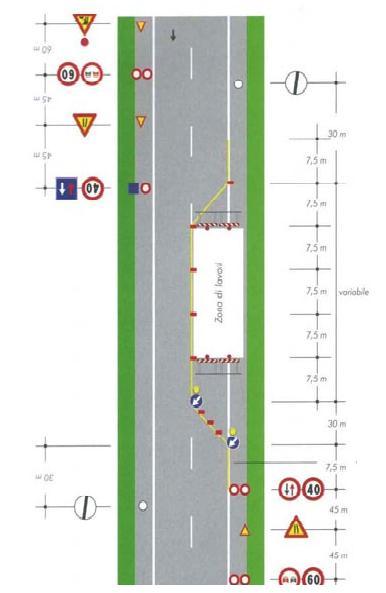 Organizzazione di un cantiere su strada
Quando si progetta un cantiere che si svolge dove è presente traffico, è necessario che il tecnico esamini con attenzione le condizioni di rischio, considerando in particolare:
Tipi di strada (autostrada, strada extra urbana ecc.);
Il tratto  di strada/marciapiede che ingombrerà;
La durata del cantiere;
L’eventuale necessità di spostare spesso il cantiere;
La presenza di mezzi dell’impresa o l’ingresso di altri mezzi nel cantiere.
Segnaletica su strada deve sempre:
Adattarsi alla situazione reale, tenendo conto delle caratteristiche della strada, del traffico, ecc. ;
Essere coerenti, cioè non possono coesistere segnali temporali e permanenti in contrasto tra loro.
Essere visibili, sia di giorno che di notte.
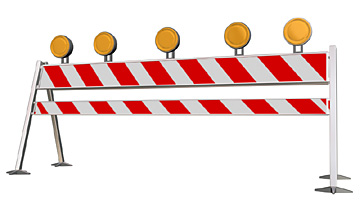 Accessibilità  sui cantieri stradali
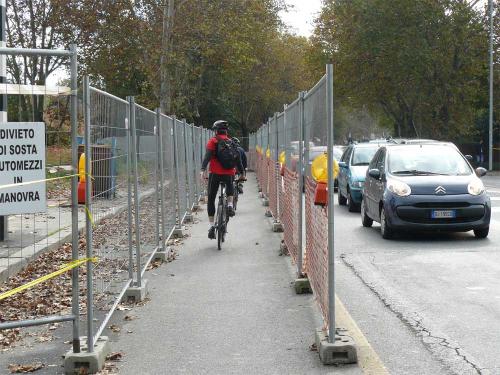 Gli errori più frequenti  che si riscontrano nell’organizzazione dei cantieri su strada sono:
Utilizzare i marciapiedi come sede di qualsiasi barriera senza tenere conto del passaggio delle persone;
Destinare spazi ai percorsi pedonali ma con larghezze tali da impedire il passaggio di utenti su sedia a rotelle;
Interrompere percorsi pedonali senza predisporre rampe in discesa che consentano a tutti di cambiare direzione o scendere dal marciapiede.